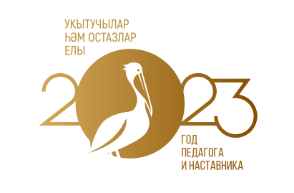 Роль классного руководителя в работе 
с психолого-педагогическим классом
по профориентации и как компонент системы непрерывного педагогического образования
8
ПОТРЕБНОСТЬ 
В ПЕДАГОГИЧЕСКИХ КАДРАХ
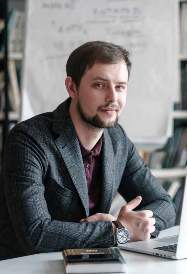 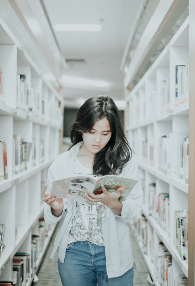 На начало 2022 календарного года
     1 892 чел.

На начало 2023 календарного года
     1 950 чел.
2
ПОДГОТОВКА ПЕДАГОГИЧЕСКИХ 
КАДРОВ В ВУЗАХ
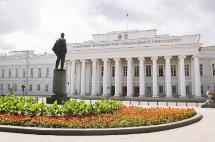 КФУ
88% студентов педагогических направлений подготовки обучается в 3-х учреждениях:
Казанский федеральный университет, 
Елабужский институт КФУ 
Набережночелнинский государственный педагогический университет
12
учреждений
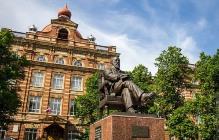 ЕФ КФУ
16 670
студентов
3068
выпускников
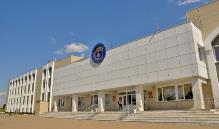 трудоустройство
50%
НГПУ
3
Информация о трудоустройстве выпускников вузов
педагогических направлений подготовки за последние три года (2020-2022гг.)
4
1268
560 (52%)
543 (49,7%)
515 (40%)
2021 год
2020 год
2022 год
5
Информация о трудоустройстве выпускников вузов
педагогических направлений подготовки за последние три года (2020-2022гг.)
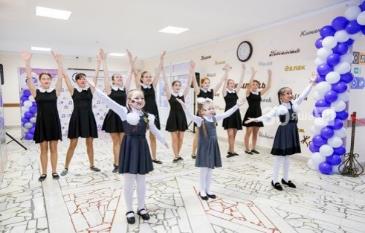 РЕСУРСНЫЕ ЦЕНТРЫ 
ПЕДАГОГИЧЕСКОГО ПРОФИЛЯ
4
учреждения
3 988
студентов
983
выпускника
трудоустройство
85%
Заказчики кадров
Министерство образования 
и науки Республики Татарстан

Управления (отделы) образования муниципальных районов Республики Татарстан
6
Республиканский проект подготовки будущих  учителей, в том числе для работы в многоязычной образовательной среде

Реализуется проект с 2016 года
745 студентов

КФУ
НГПУ 
ЕИ КФУ
15 000 рублей

ежемесячная стипендия
294 
выпускника

за три года (2020-2022гг.)
88%

трудоустроены
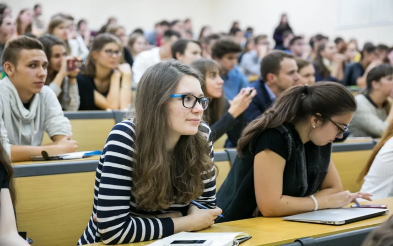 372 студента (50%)

для работы в полилингвальной образовательной среде
5 лет

отработка 
в школе
Приемная кампания 2023 года по направлениям:

Начальное образование/ иностранный язык
Математика/ физика
Русский / иностранный язык
История/ иностранный язык
Музыка / дополнительное образование
8
Трудоустройство выпускников республиканского проекта подготовки будущих  учителей за 2020-2022 гг.
Классы психолого-педагогической направленности
5 000 психолого-педагогических классов 
к 2024 г. в Российской Федерации
разработаны методические рекомендации Министерством просвещения Российской Федерации
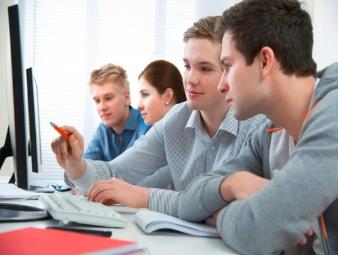 с 1 сентября 2022 года открыты 180 классов в 150 школах Республики Татарстан:
6-9 классы (предпрофильная подготовка)-30% 
10-11 классы (профильное обучение)-70%
выпускники психолого-педагогических классов являются основными претендентами на целевое обучение по профилю
ПИСЬМО  МИНИСТЕРСТВА ПРОСВЕЩЕНИЯ РОССИЙСКОЙ ФЕДЕРАЦИИ 
от 30 марта 2021 г. N ВБ-511/08 
О НАПРАВЛЕНИИ МЕТОДИЧЕСКИХ РЕКОМЕНДАЦИЙ 

Методические рекомендации
для общеобразовательных организаций по открытию классов «Психолого-педагогической направленности» в рамках различных профилей при реализации образовательных программ среднего общего образования
ПИСЬМО  МИНИСТЕРСТВА ПРОСВЕЩЕНИЯ РОССИЙСКОЙ ФЕДЕРАЦИИ 
от 25 января 2022 г. N АК-118/08 
О НАПРАВЛЕНИИ МАТЕРИАЛОВ

КОНЦЕПЦИЯ
профильных психолого-педагогических классов
МОДЕЛИ И ЭТАПЫ ОРГАНИЗАЦИИ 
ПСИХОЛОГО-ПЕДАГОГИЧЕСКИХ КЛАССОВ
3 основные модели
III модель
(выделение одной ОО в качестве ресурсного центра
II модель
(сетевое взаимодействие)
I модель
(внутришкольная 
профилизация)
ЭТАПЫ СОЗДАНИЯ И ФУНКЦИОНИРОВАНИЯ ПСИХОЛОГО-ПЕДАГОГИЧЕСКИХ КЛАССОВ
КОЛИЧЕСТВО КЛАССОВ психолого-педагогической направленности, 
с 1 сентября 2022/2023 учебного года
13
ЗАКРЕПЛЕНИЕ ЗА ОБРАЗОВАТЕЛЬНЫМИ ОРГАНИЗАЦИЯМИ ВО И ПО 
ПЕДАГОГИЧЕСКОГО ПРОФИЛЯ по оказанию методической помощи МР по функционированию классов психолого-педагогической направленности
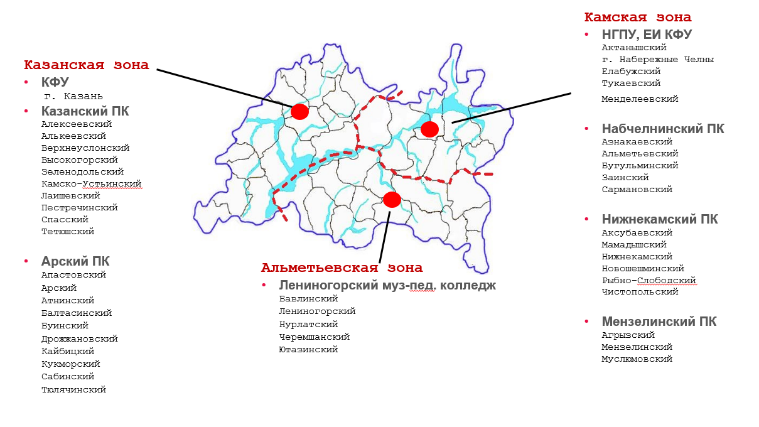 14
ФУНКЦИОНИРОВАНИЕ КЛАССОВ ПСИХОЛОГО-ПЕДАГОГИЧЕСКОЙ НАПРАВЛЕННОСТИ В РЕСПУБЛИКЕ ТАТАРСТАН
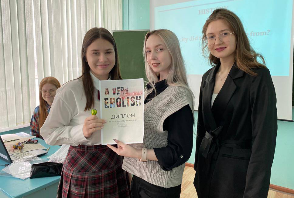 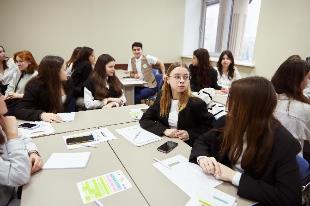 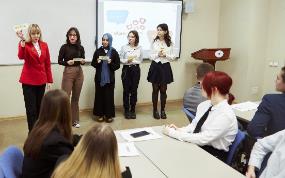 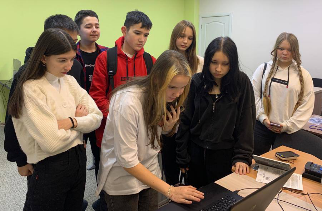 Интеллектуальная игра на английском языке «A very English IQmania
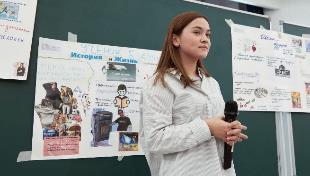 ФОРСАЙТ для школьников
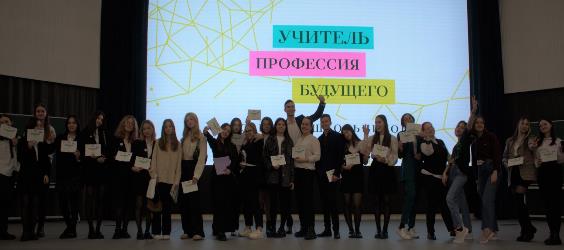 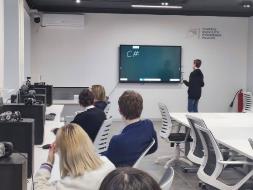 "Введение в язык программирование С#*"
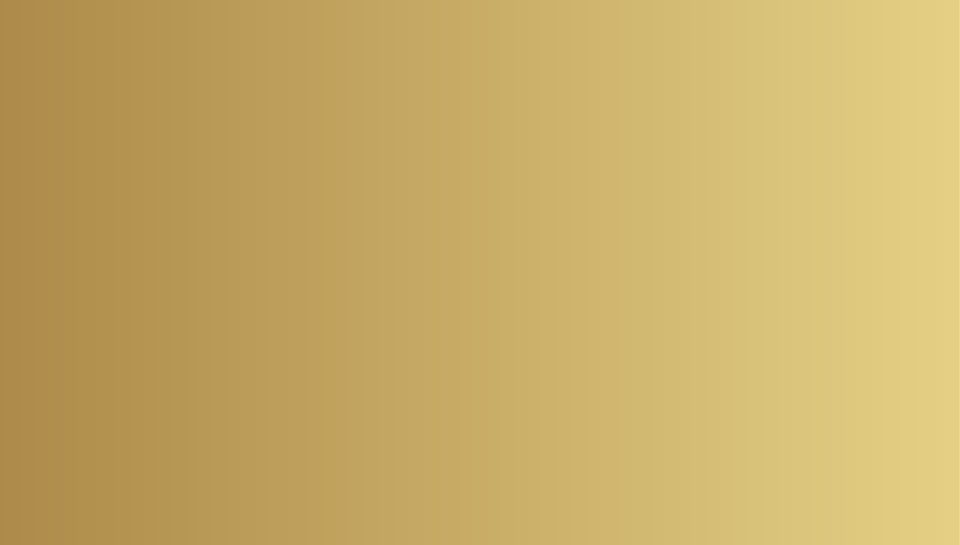 История педагогической подготовки школьников
1 этап
1848
Педагогические классы в Смольном институте
2 этап
1918
Педагогические классы
при Институтах Народного Образования
3 этап
1923
Подготовительные
учебные группы
для поступающих в средние учительские школы
4 этап
1942
Педагогические классы в женских школах
5 этап
7 этап
1960-
1970
Школы – факультативные курсы по педагогике психологии.
Вузы – факультеты
допрофессиональной подготовки школьников УПК - отделения
по подготовке пионерских
вожатых, воспитателей детских
6 этап
8 этап
1989
Положение о педагогическом классе, особые условия поступления
в педагогические вузы
1979
2004
Педагогические классы в школах (Инструктивное письмо Министерства просвещения)
Введение базисного учебного плана, отсутствие педагогического профиля в школах Реализация частных инициатив вузов и школ
2020-2021
Положение о педагогическом классе, особые условия поступления
в педагогические вузы
16
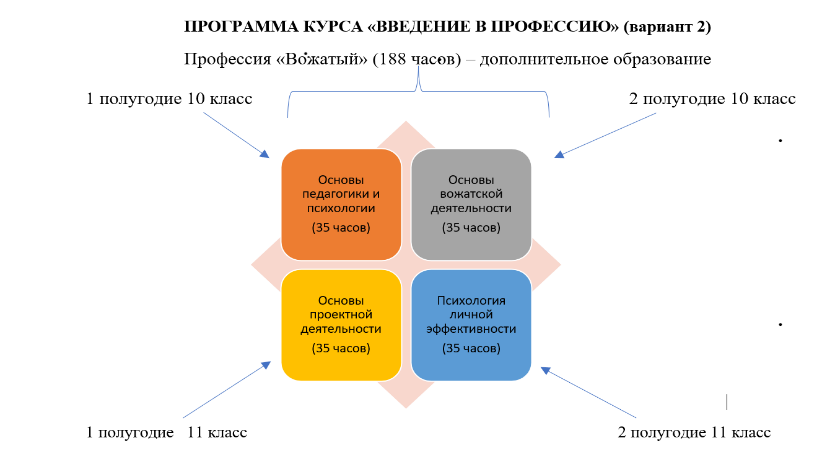 17
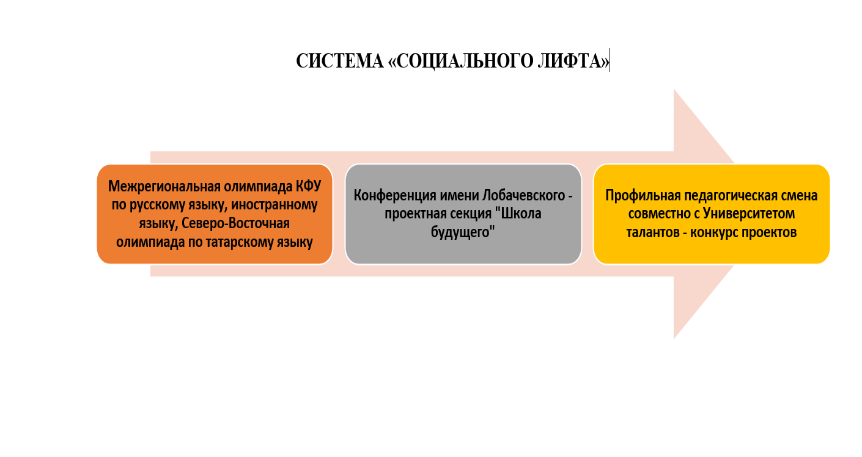 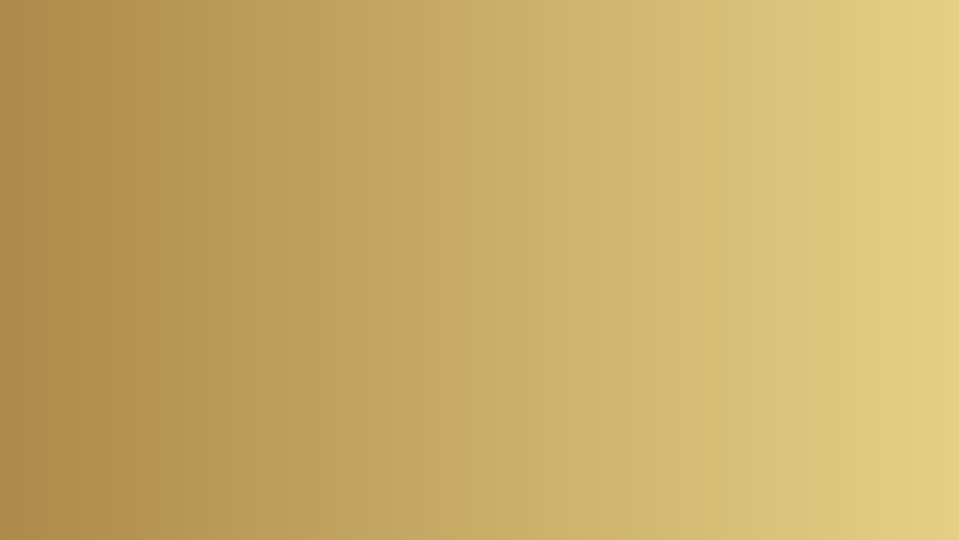 Проект «Новый педагогический класс» - формирование педагогических компетенций обучающихся 10-11 классов
О Республиканском слете
Республиканский слет психолого-педагогических классов «Учителем быть - круто!»
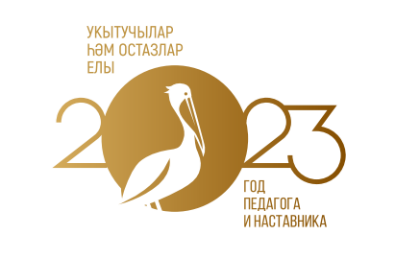 28 марта 2023 года
на базе Института филологии и межкультурной коммуникации ФГАОУ ВО «Казанский (Приволжский) федеральный университет»

с возможностью подключения участников через ВКС
О Торжественной линейке – «Педкласс – это класс»
Торжественная линейка психолого-педагогических классов г.Казани 
«Педкласс – это класс!»
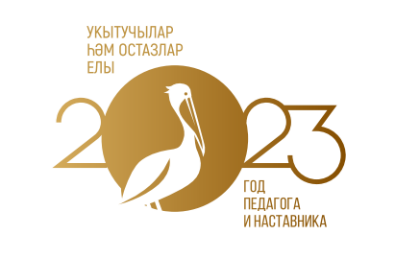 20 мая 2023 года
на базе Института филологии и межкультурной коммуникации ФГАОУ ВО «Казанский (Приволжский) федеральный университет»

Начало в 10.00
О Торжественной линейке – «Педкласс – это класс»
Приглашаются:
обучающиеся психолого-педагогических классов г.Казани;
классные руководители;
директора ОО или кураторы 
     от администрации;
кураторы и преподаватели ИФМК КФУ
почетные гости
20 мая 2023 года
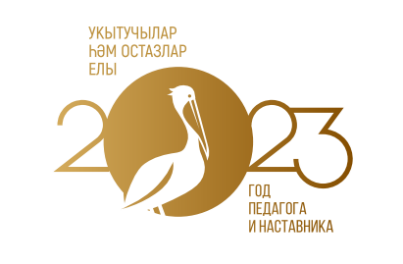 Что нужно:
Всем быть
Подготовить видеоролик «Педкласс – это класс! Итоги года»
22
Спасибо за внимание!